TOEFL Structure Review Skill 1-8
David S Aditya
SKILL I: BE SURE THE SENTENCE HAS A SUBJECT AND AVERB
You know that a sentence in English should have a subject and a verb. The most common types of problems that you will encounter in the Structure section of the TOEFL test have to do with subjects and verbs: perhaps the sentence is missing either the subject or the verb or both, or perhaps the sentence has an extra subject or verb.

Example I
1. _______ was backed up for miles on the freeway.
Yesterday
In the morning
Traffic
Cars
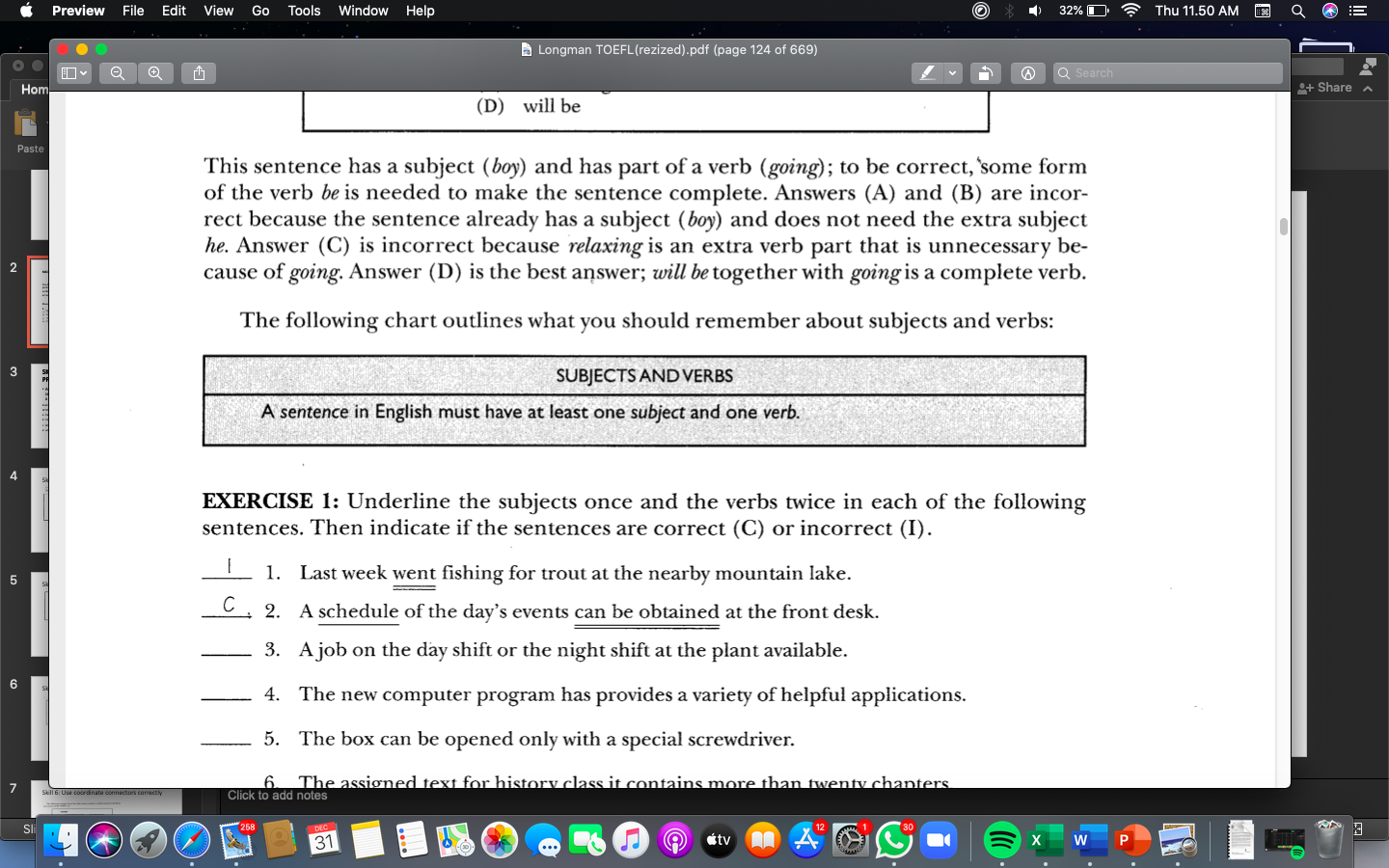 SKILL 2: BE CAREFUL OF OBJECTS OF PREPOSITIONS
An object of a preposition can cause confusion in the Structure section of the TOEFL test because it can be mistaken for the subject of a sentence.
Example
With his friend _____ found movie theather.
a. has
b. he
c. later
d. when
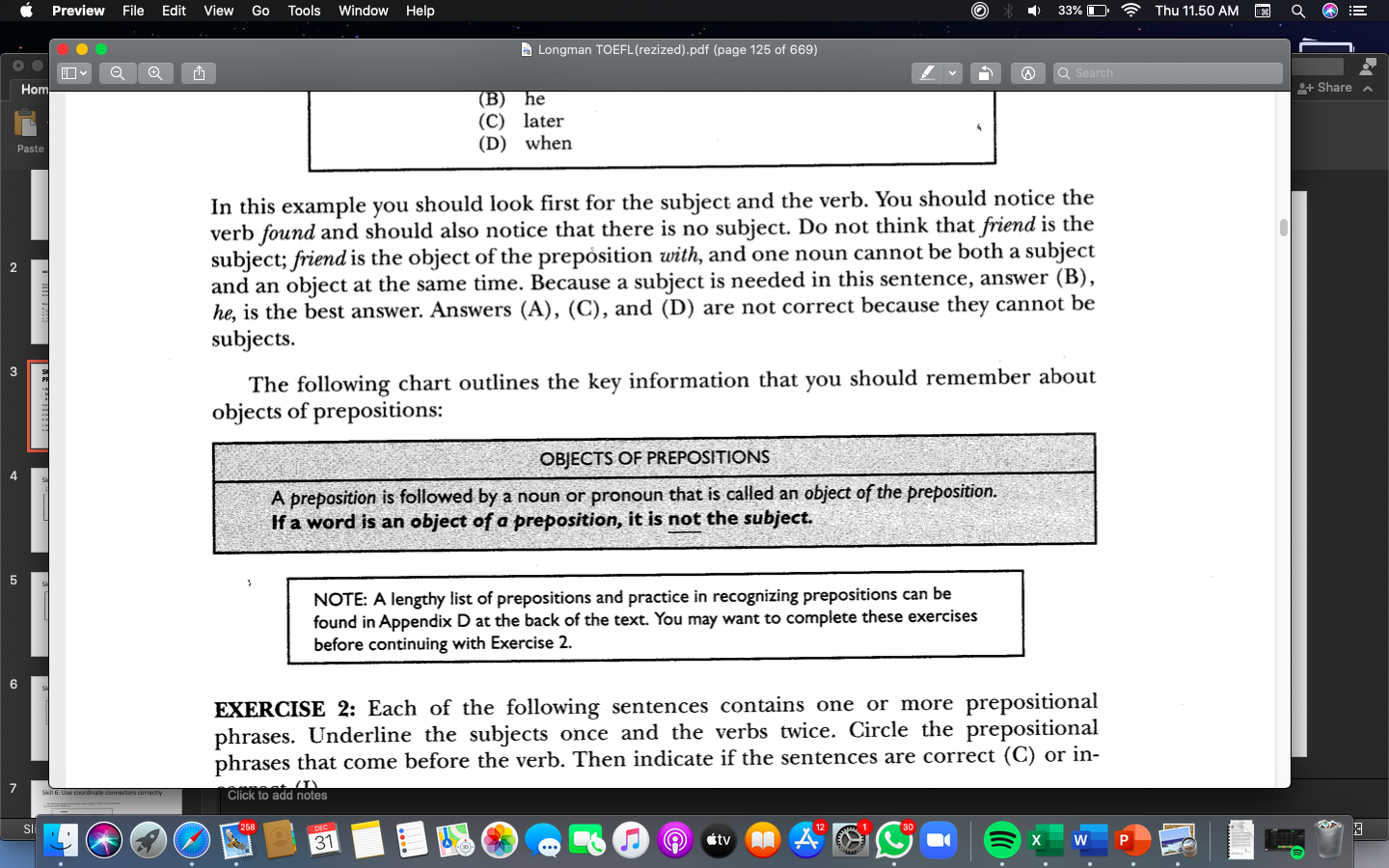 Skill 3: Be careful of appositives
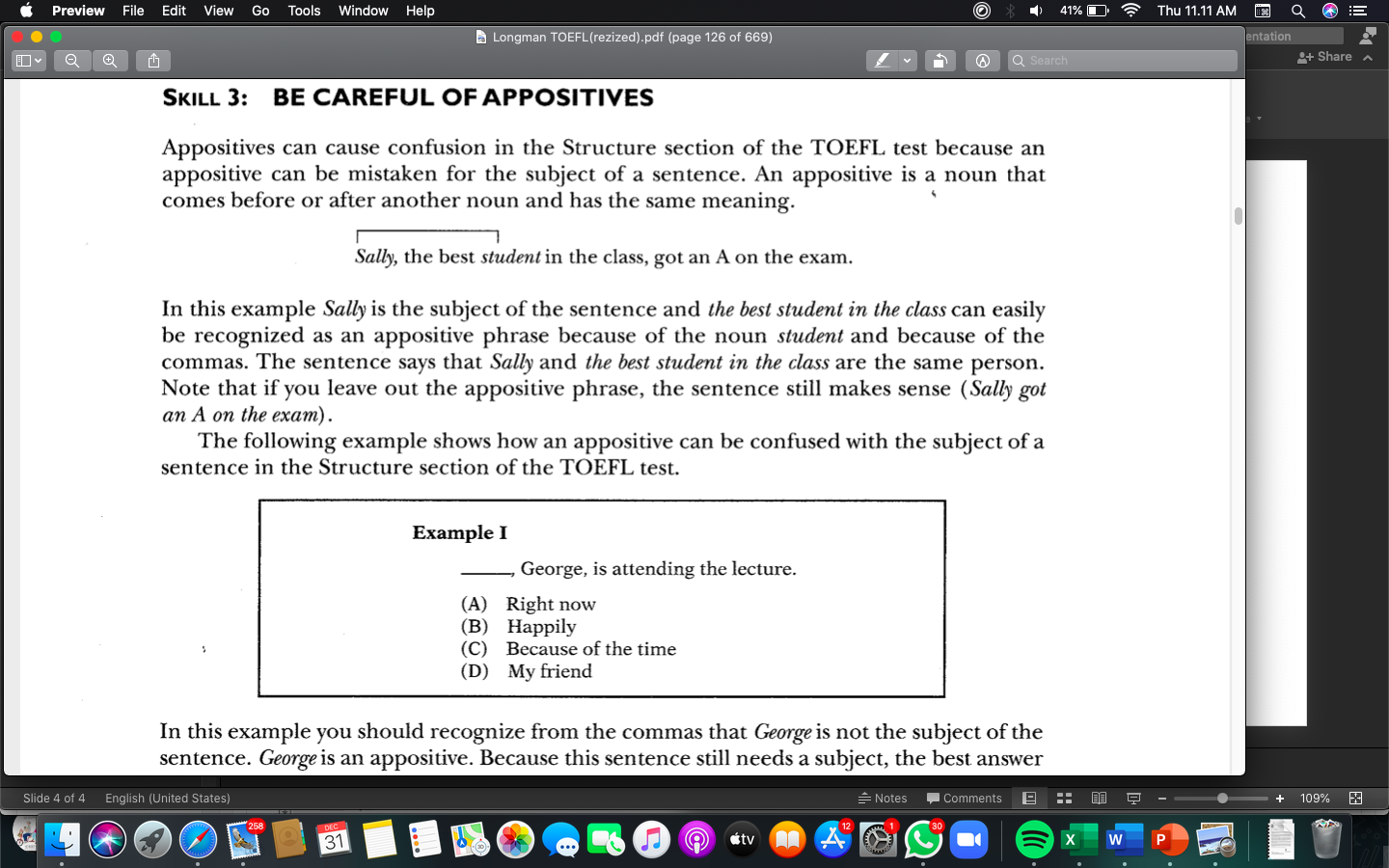 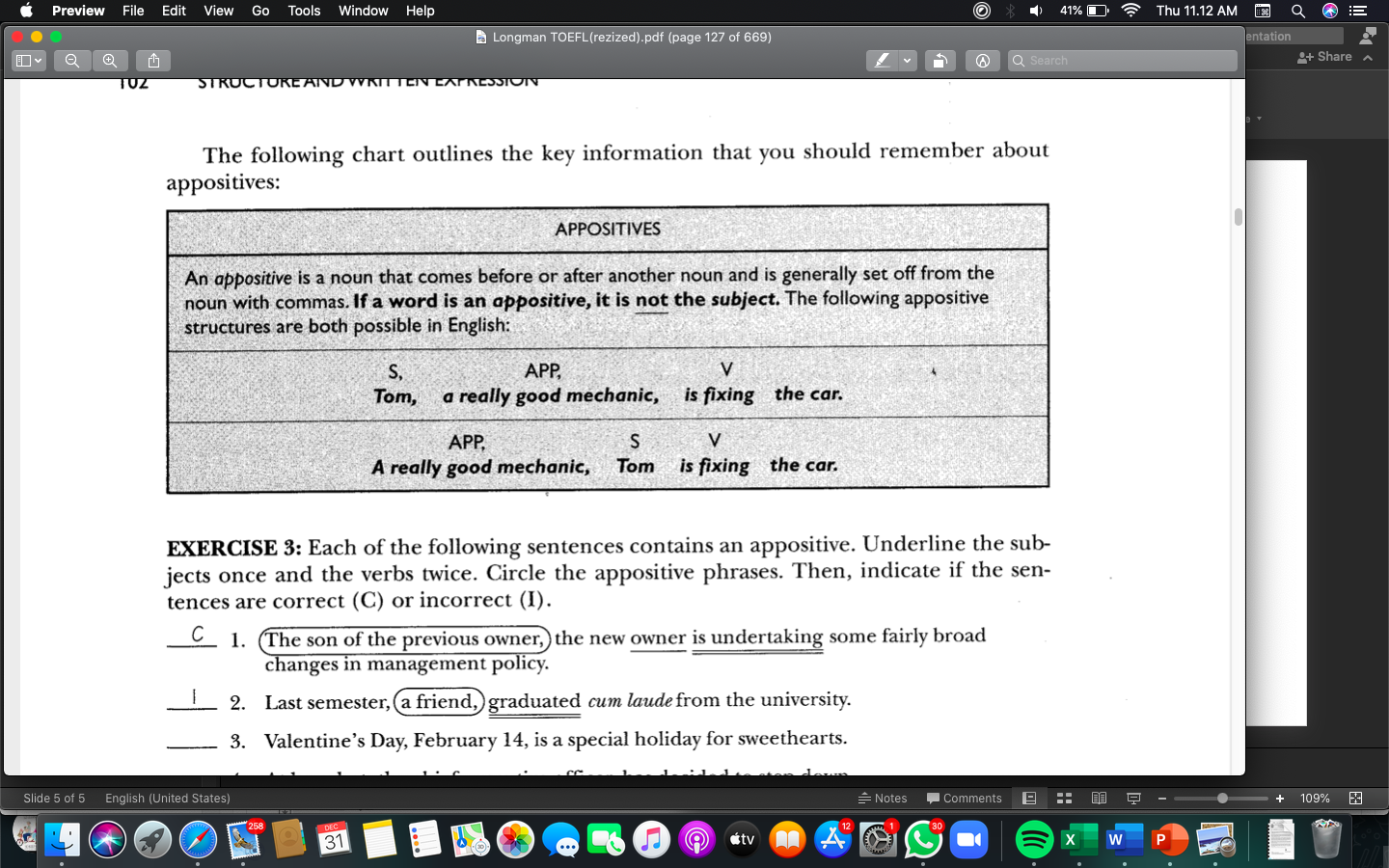 Skill 4: Be careful with present participles
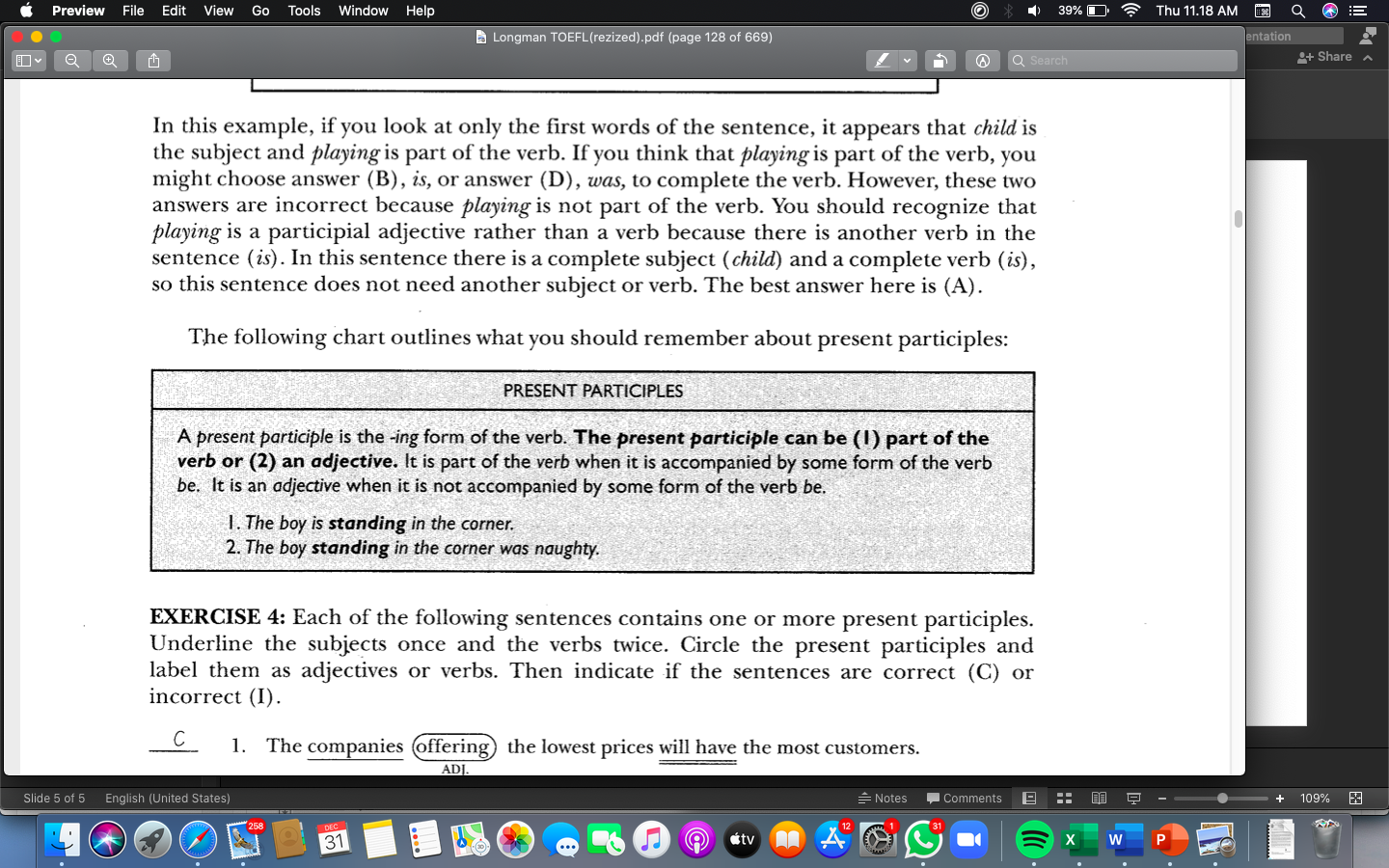 Skill 5: Be careful with past participles
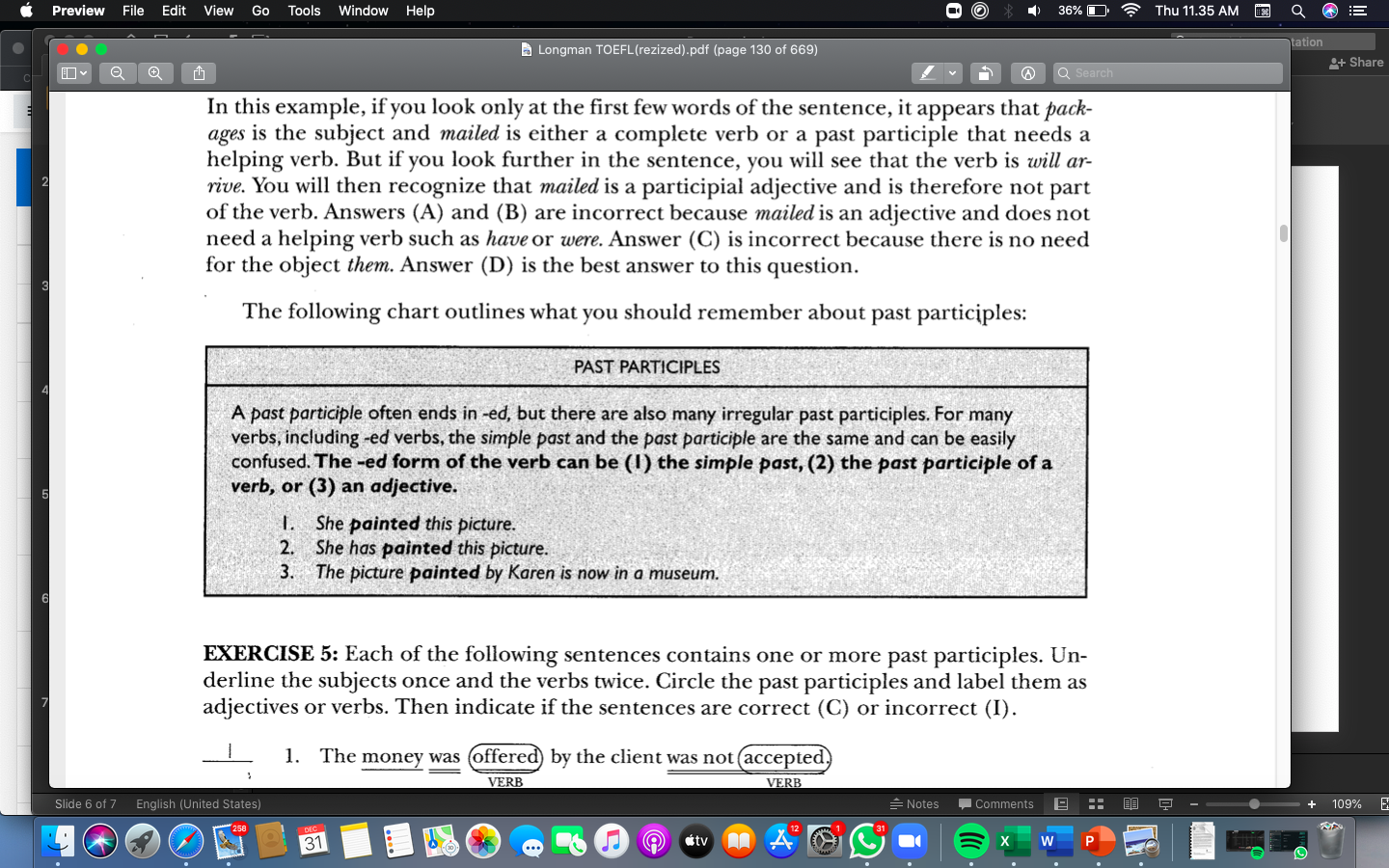 Skill 6: Use coordinate connectors correctly
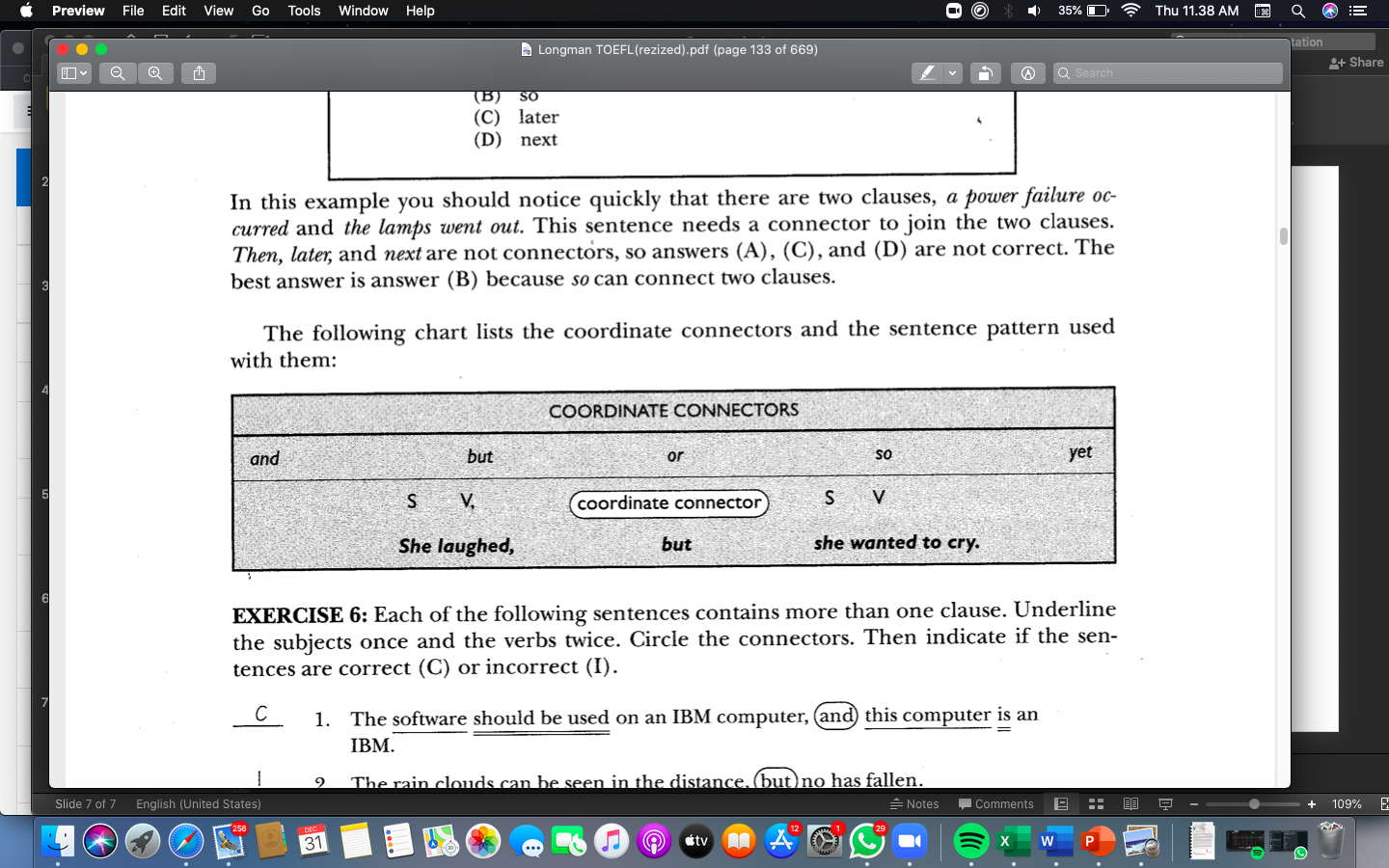 Skill 7: Use adverb of time and cause connectors
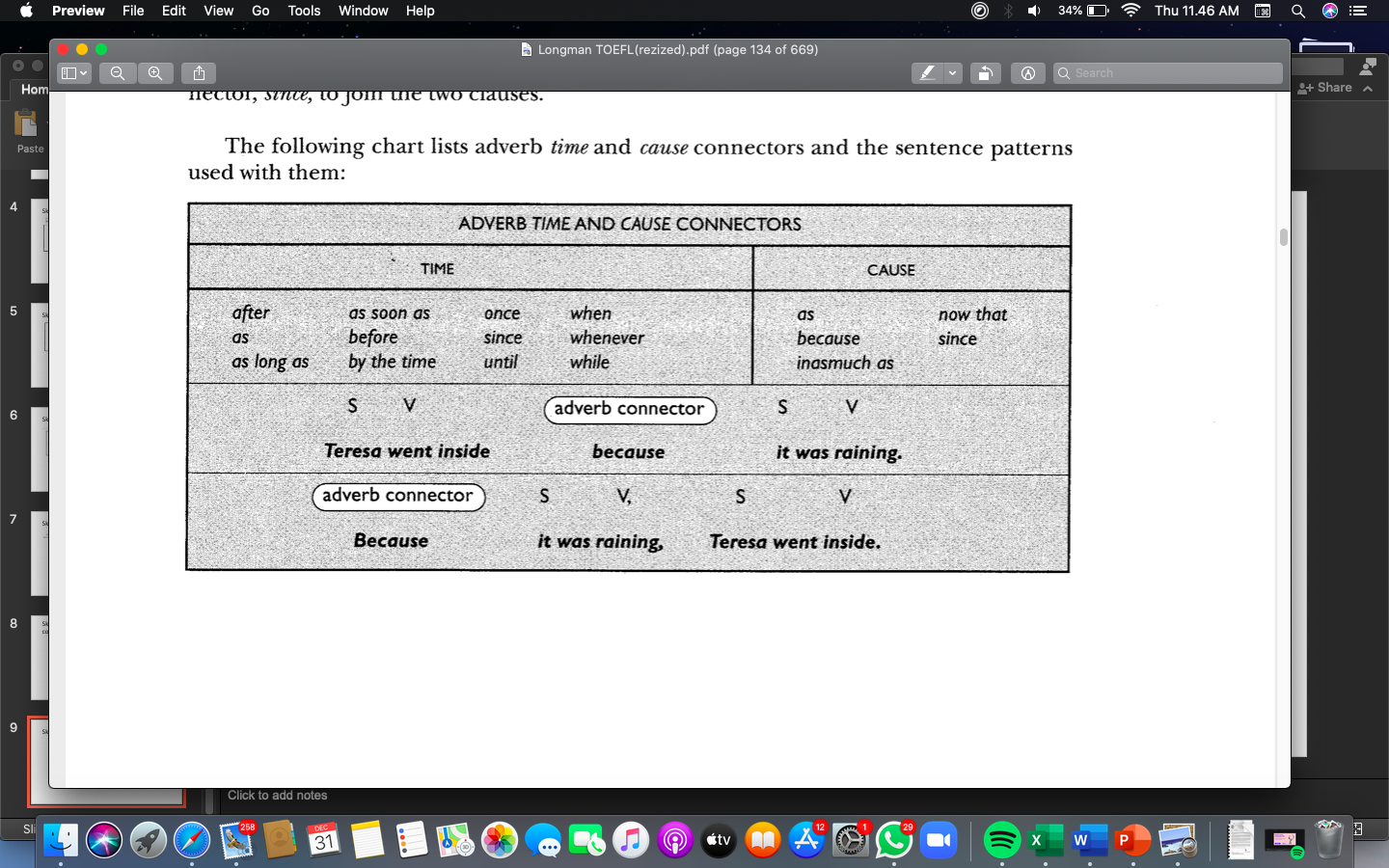 Skill 8: Use other adverb connectors correctly